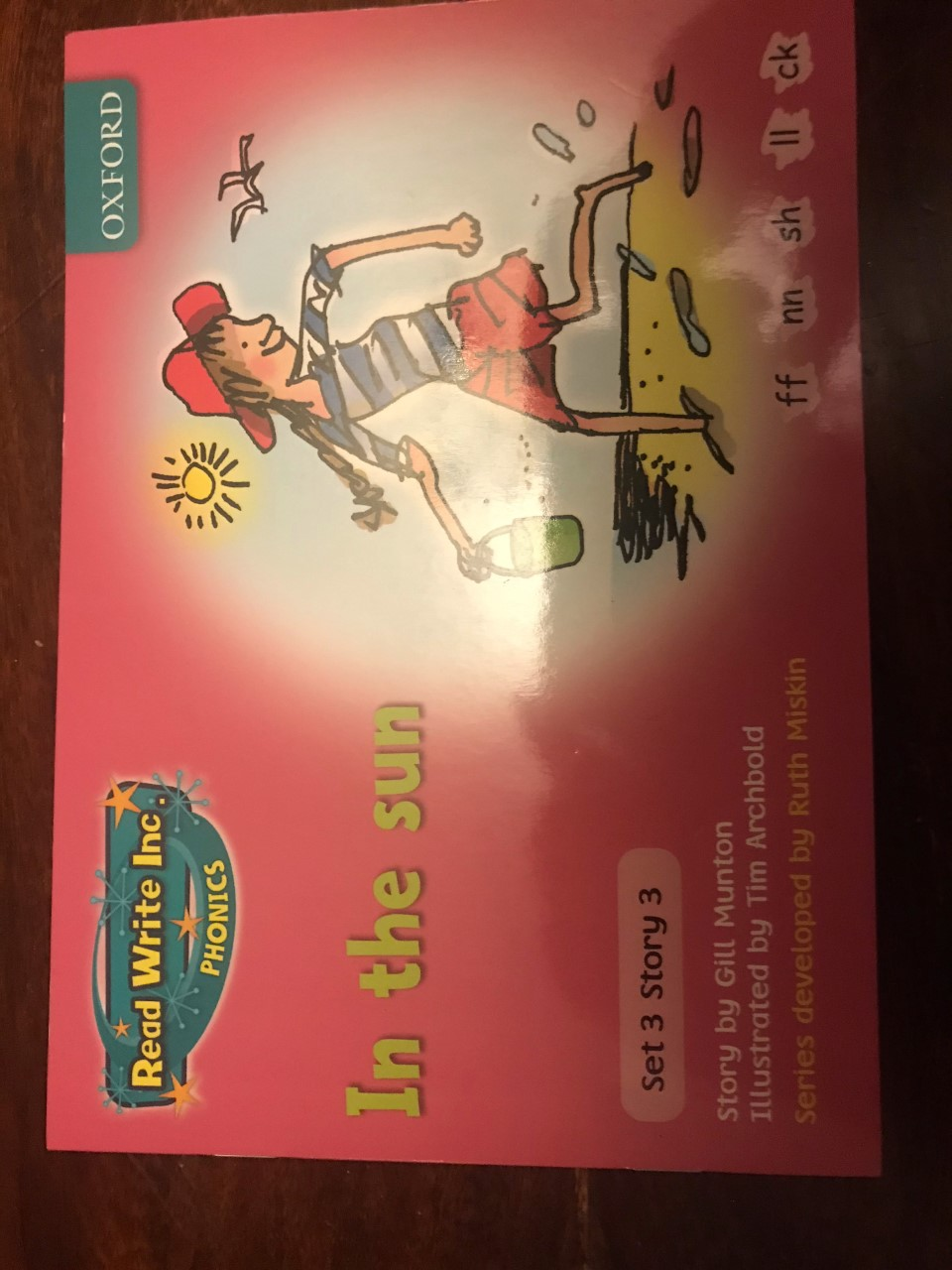 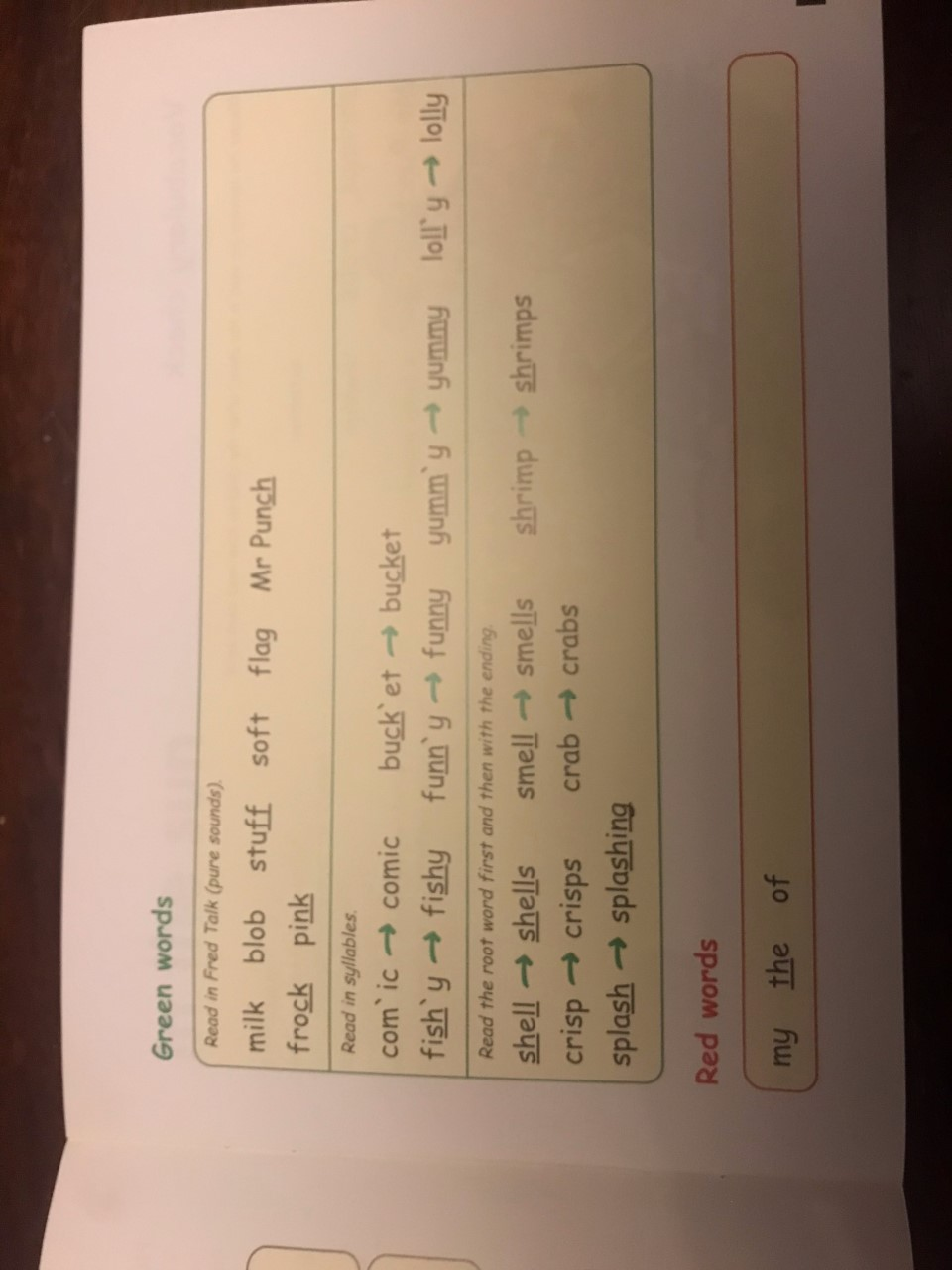 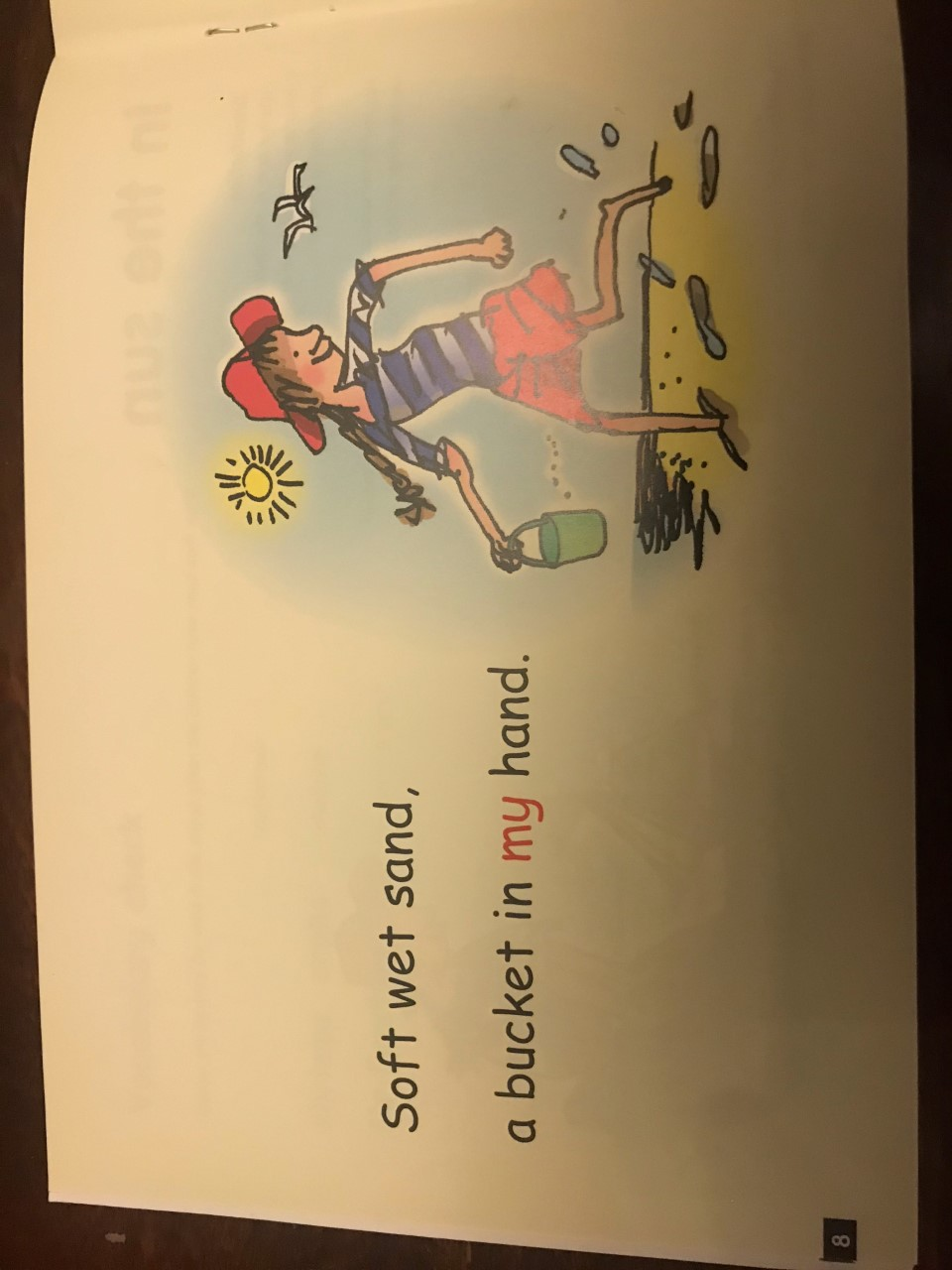 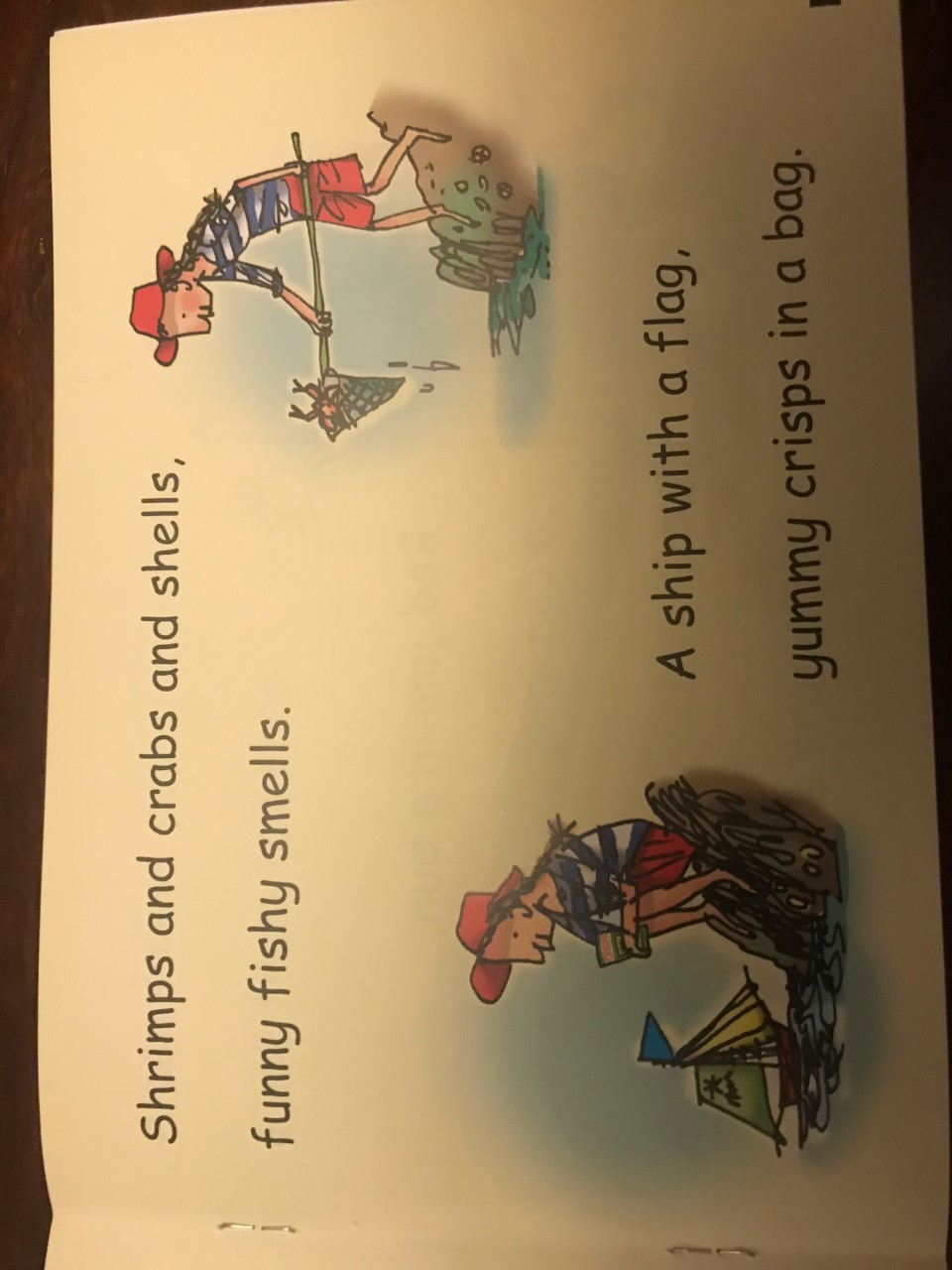 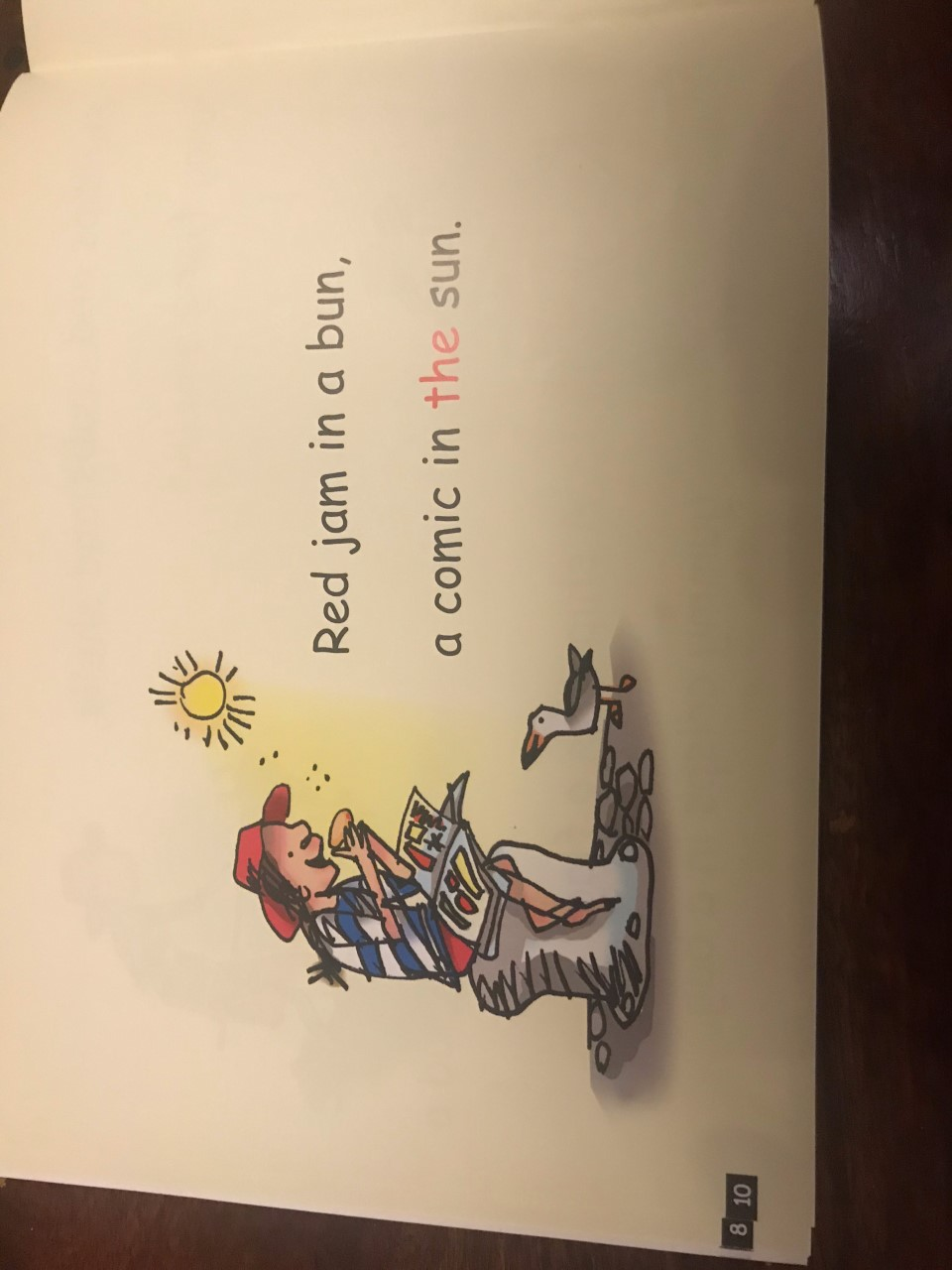 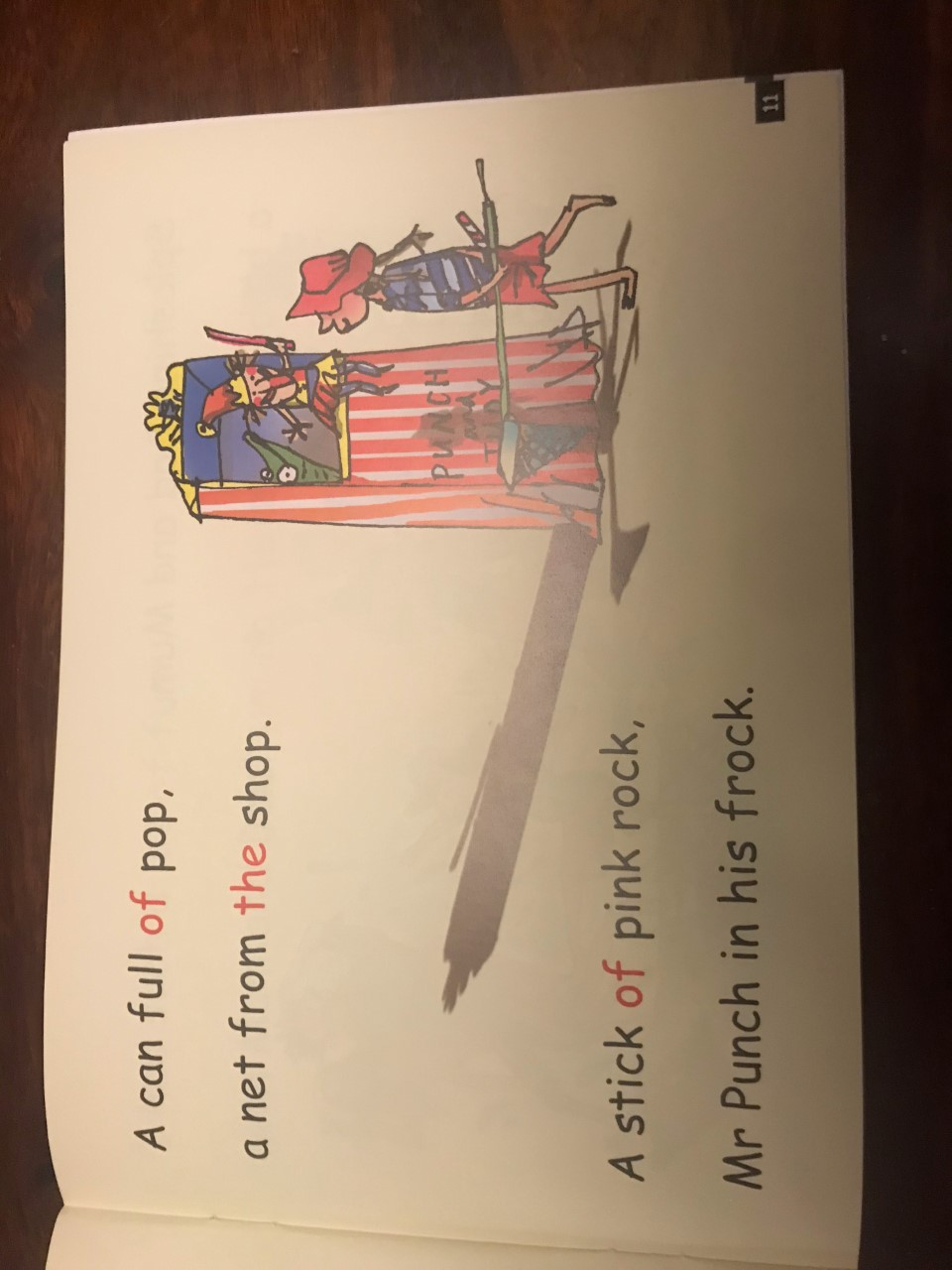 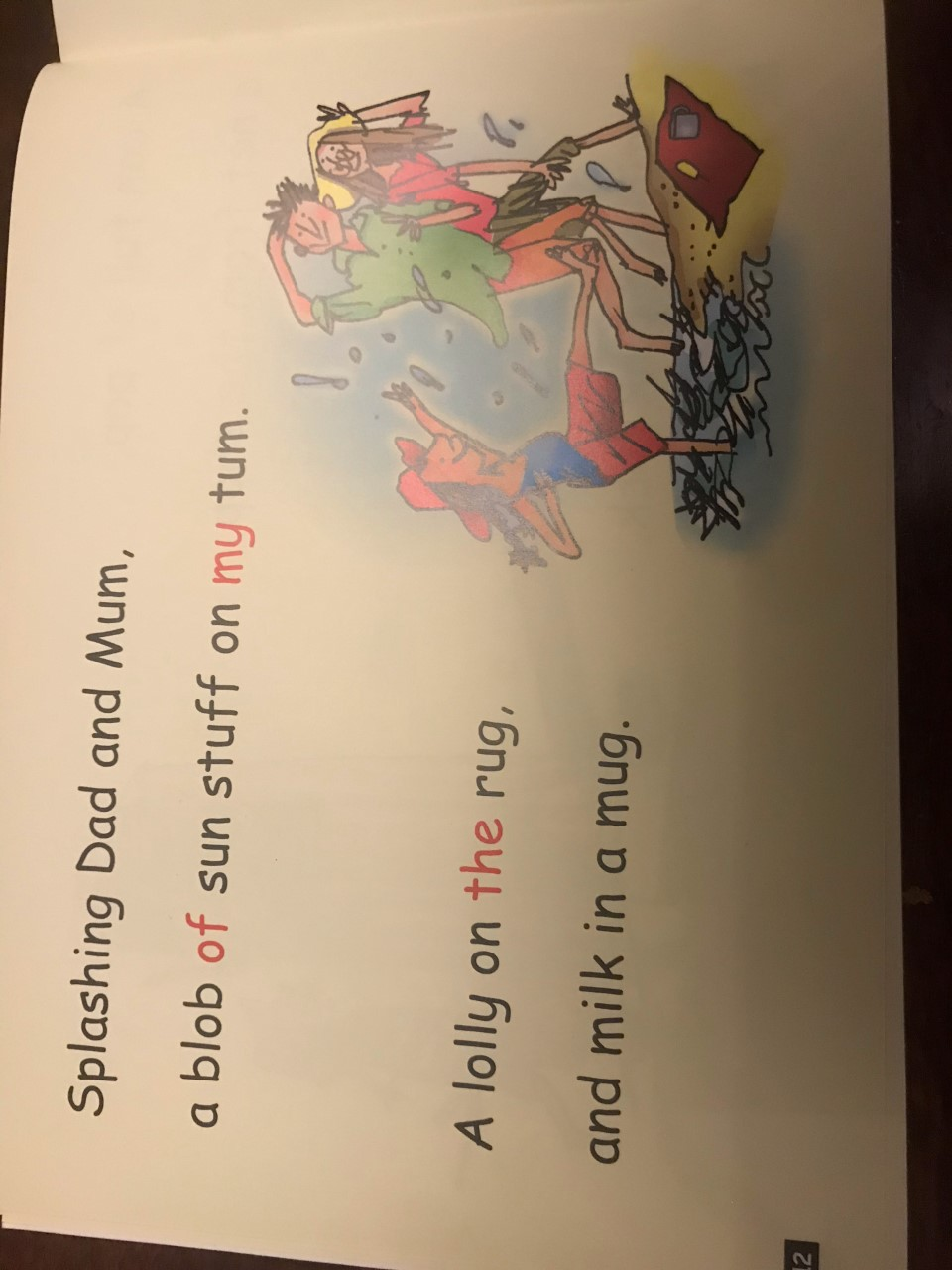 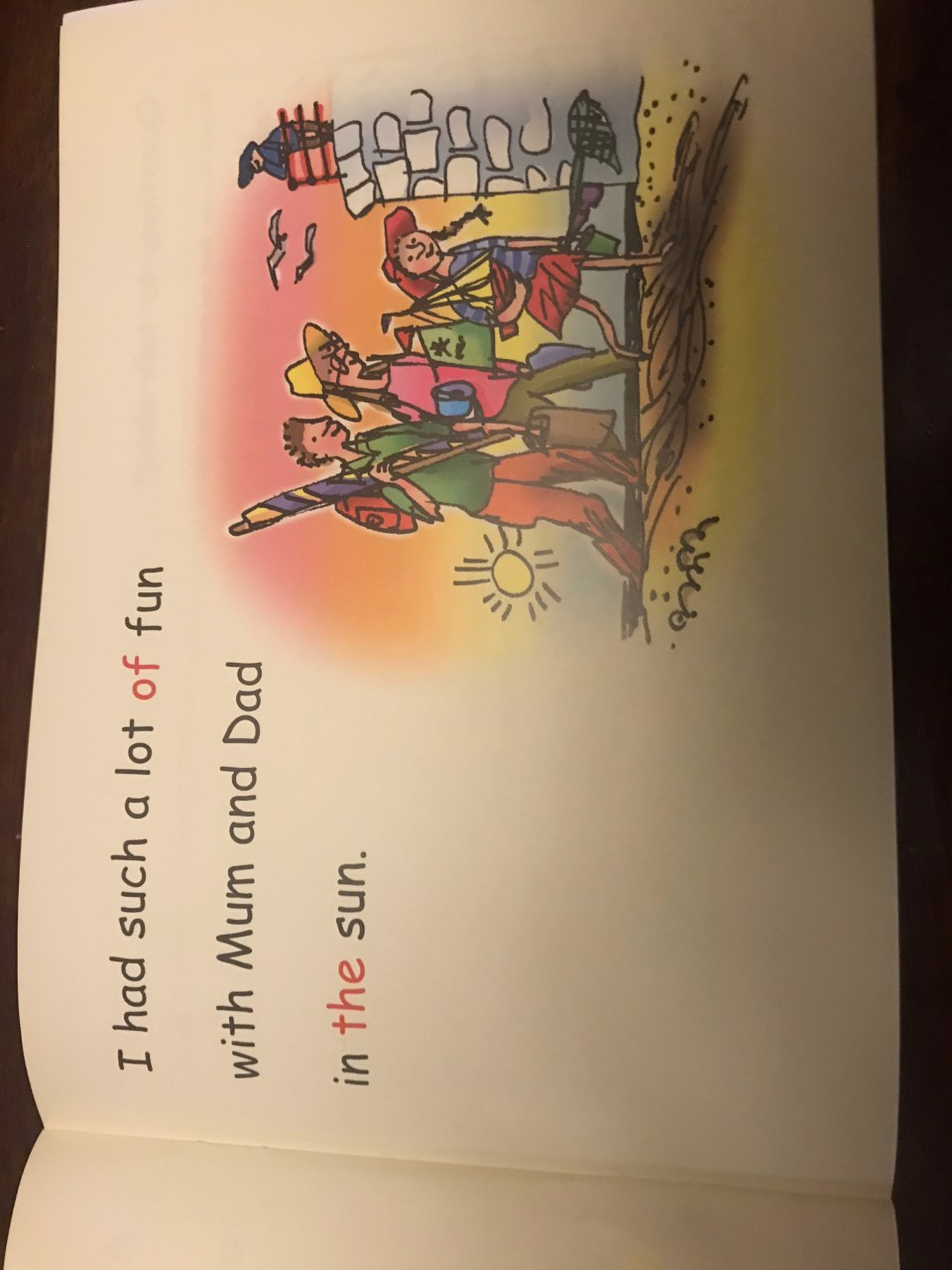 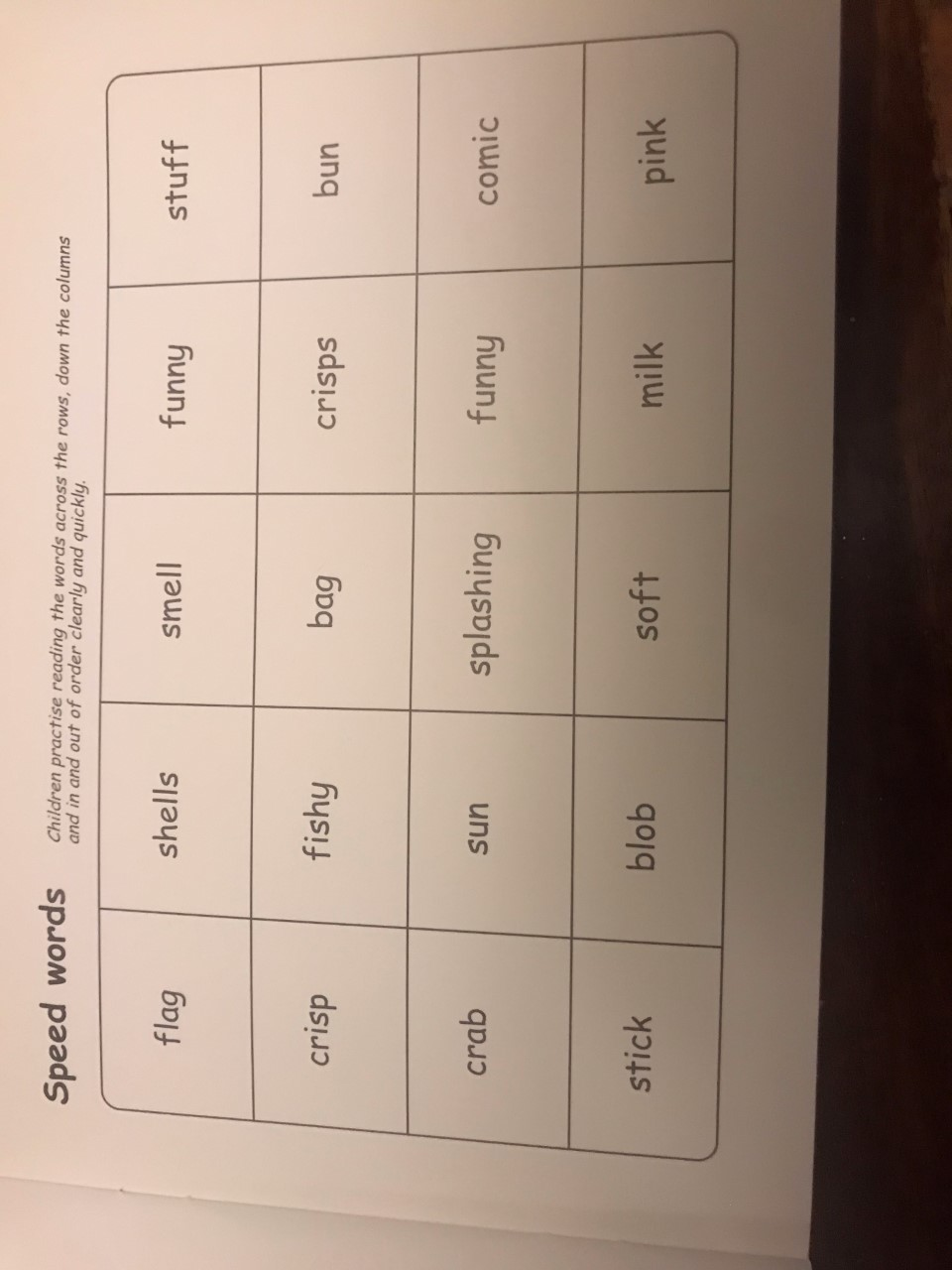 Tuesday Task: Sentence writing. 

The sand is soft and wet.